SNS-PPU Cavity/Cryomodule Construction Process
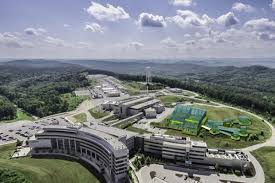 Spallation Neutron Source @ ORNL 
Oak Ridge Tennessee
JLAB Cryomodule Construction
Supplier
Receiving in SRF Inventory 
Mechanical Inspection CMM
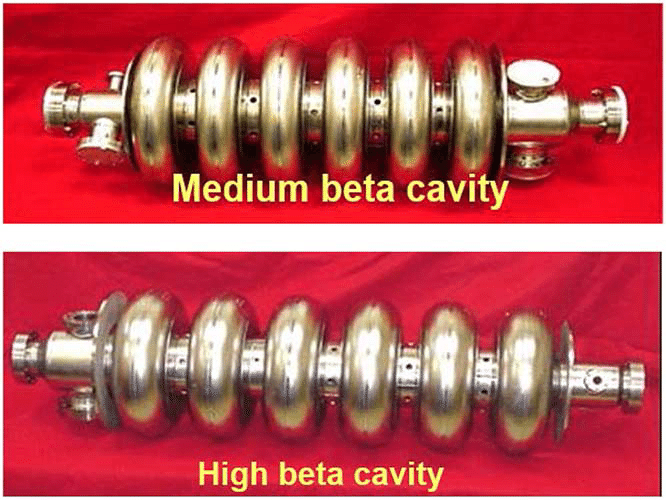 Cavity /Helium Vessel Prep. & Test
Helium Vessel Weld   
VTA RF  Test in liquid Helium @  2  K
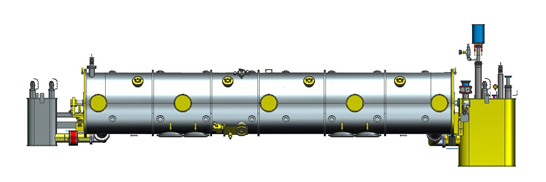 Work Station 1- Cavity String 
Assemble  Cavity String  -Class 100 Clean  Room
Leak Test
Test & Commissioning at ORNL
Install Cryomodules in Accelerator, cool to 2 K 
Tuners - Range, Hysteresis, & Resolution/ Sensitivity
Cavities for Gradient & Dynamic Heat Load Qo 
Weld  & certify leak tight , pressure test ,
check Controls,
Gradient & Dynamic Heat Load
Work Station 2 Cold Mass Assembly
Cold Mass Assembly
Thermal Shield/Space Frame Assembly
Alignment
Insertion of cold mass into the vacuum tank 
Pressure & Leak Test
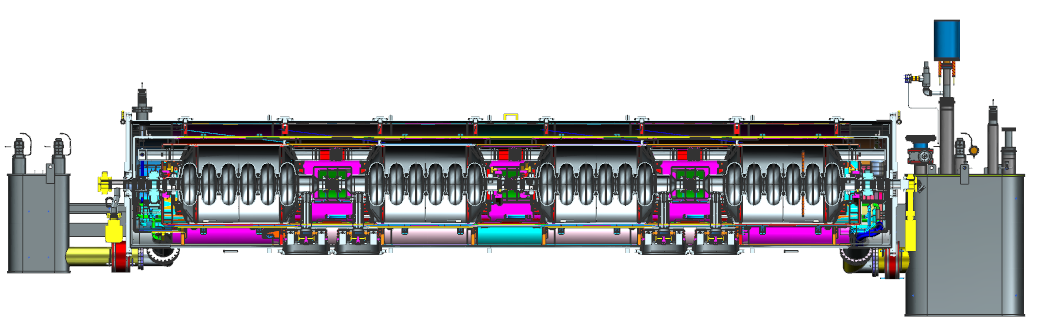 Supply end can
Return end can
Vacuum vessel (39” shell OD)
Work Station 3 Final Assembly
Cold Mass Assembly
End can assembly 
Top hat assembly
Pressure & Leak Test
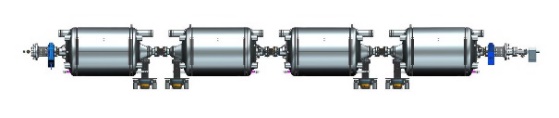 Work Station 4 – Test Cave 
Cryomodule integrity thermal cycle & checkout  @ 2  K
Beam line length (6.290 m)
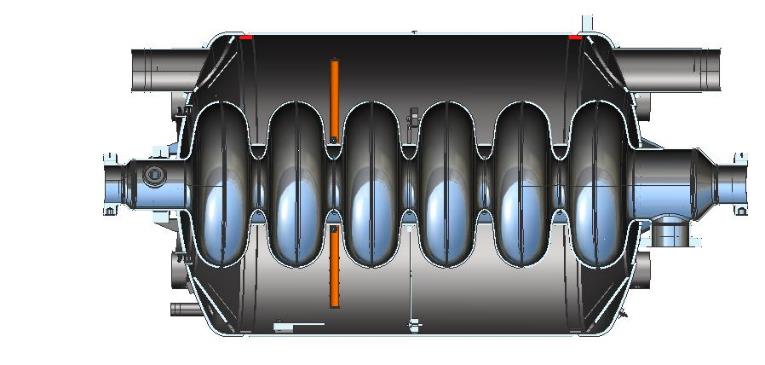 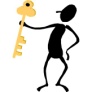 Overall  length (7.87 m)
17Feb2020– McEwen
Cryomodule shipping  to ORNL